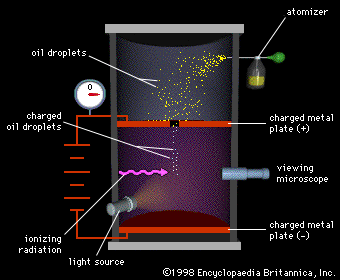 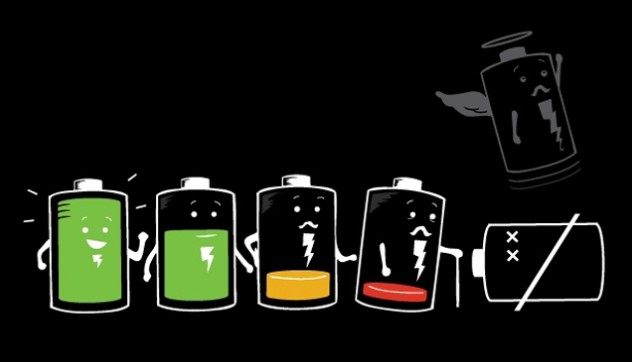 Ch7: Electric Fields
7.4 – Potential Difference and Electric Potential (pg. 346-349)
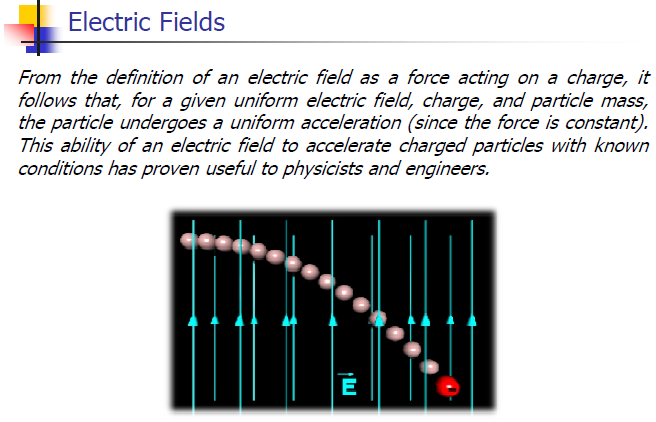 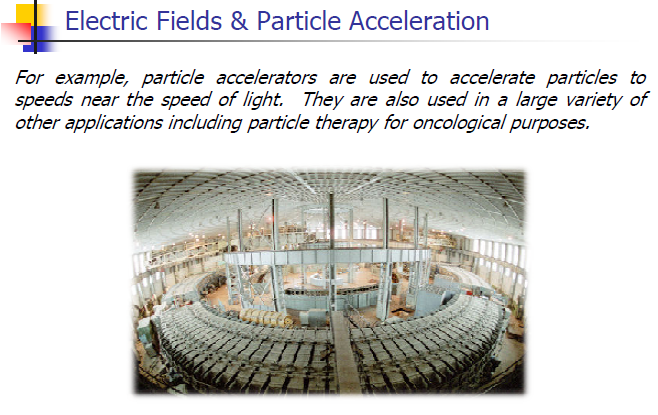 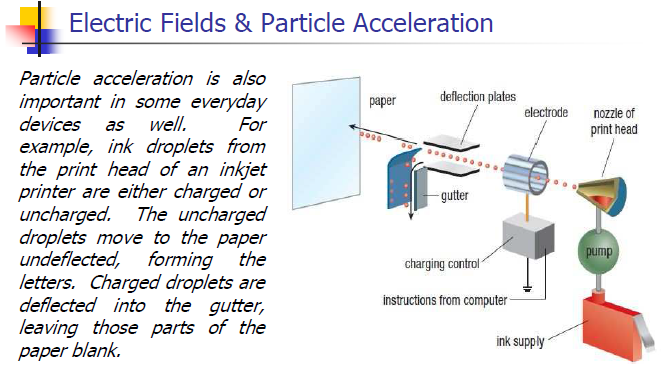 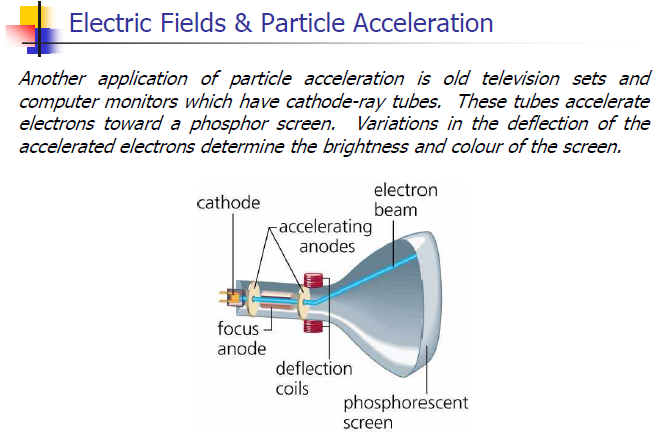 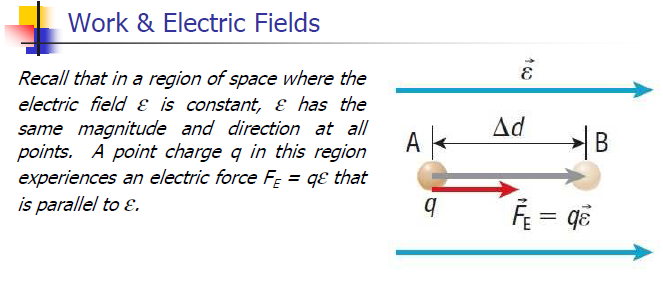 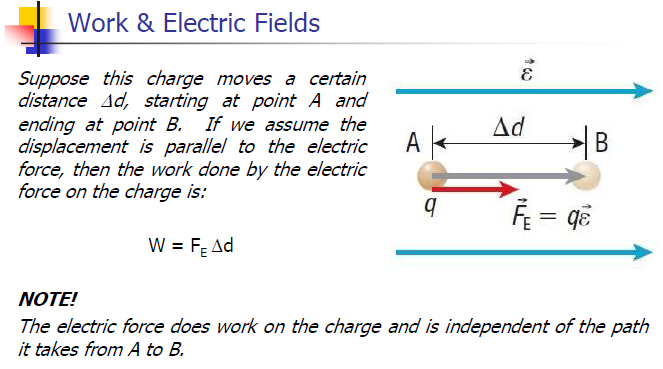 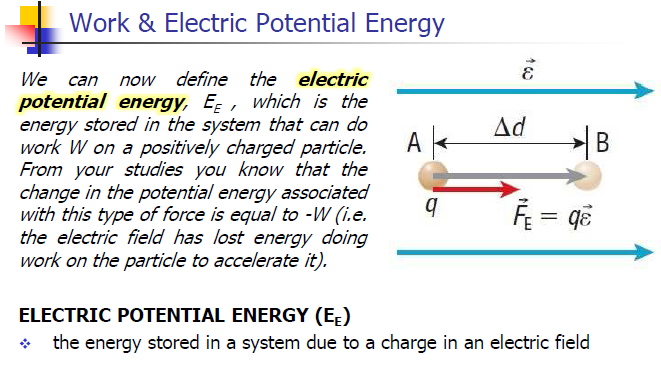 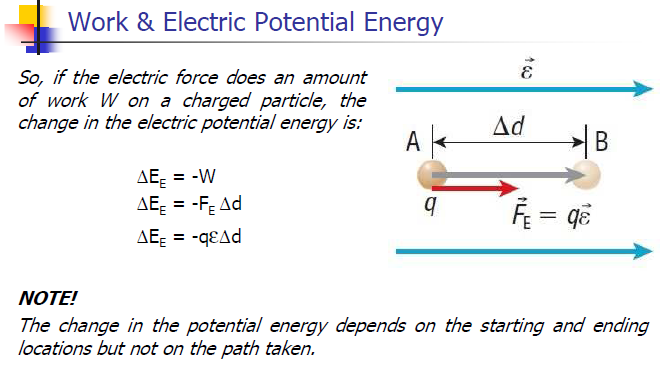 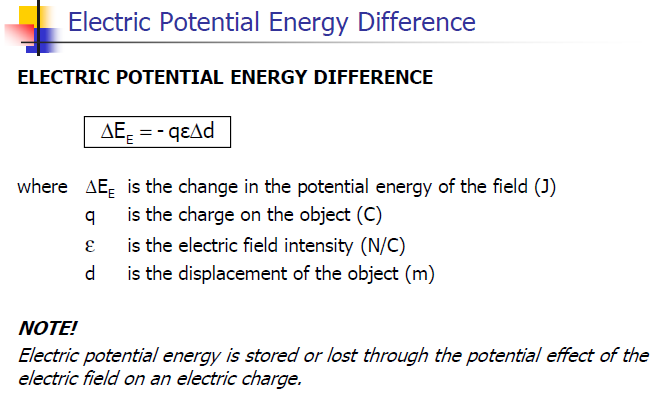 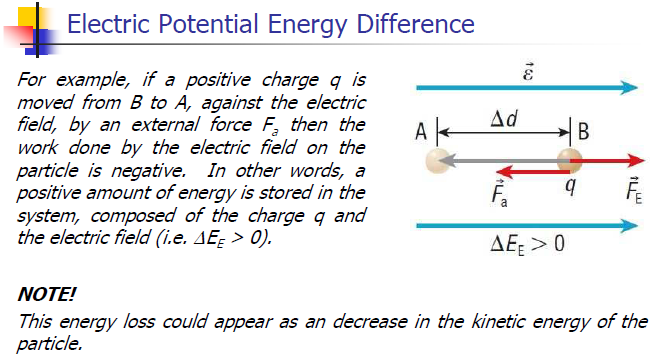 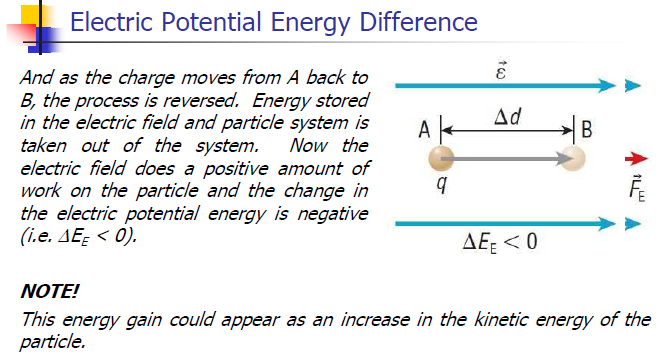 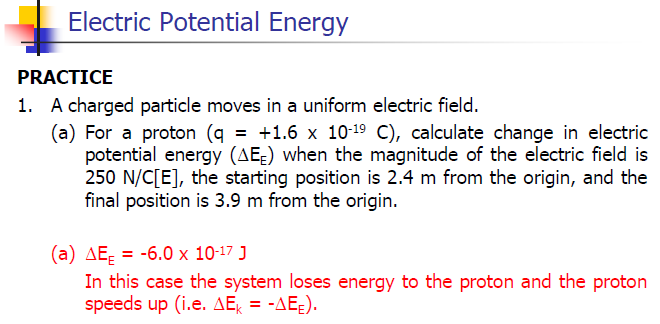 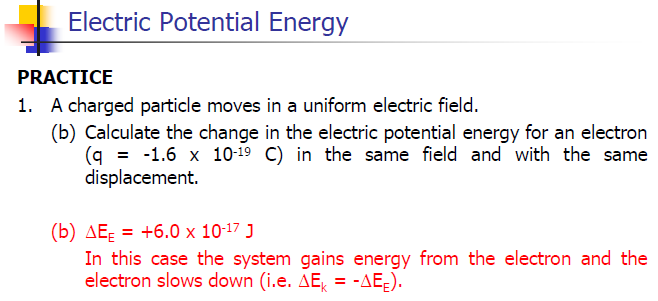 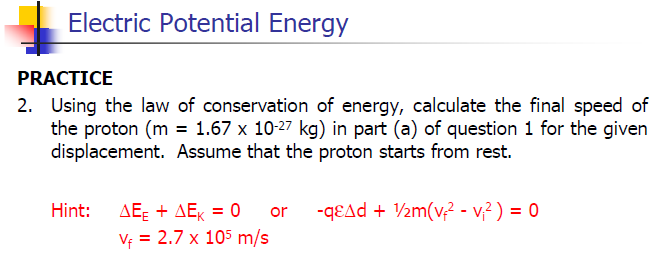 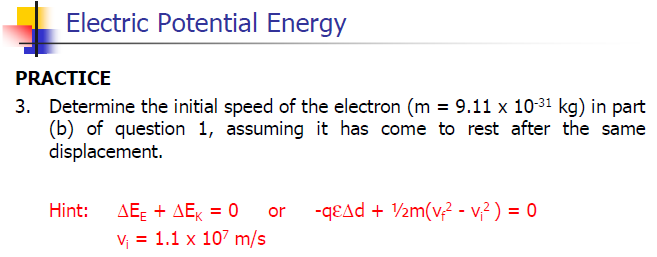 Classwork& Homework